Вестники весны и радости
К нам весна шагает быстрыми шагами,
 
            И сугробы тают под её ногами.
 
            Чёрные проталины на полях видны,
 
            Верно, очень тёплые ноги у весны.
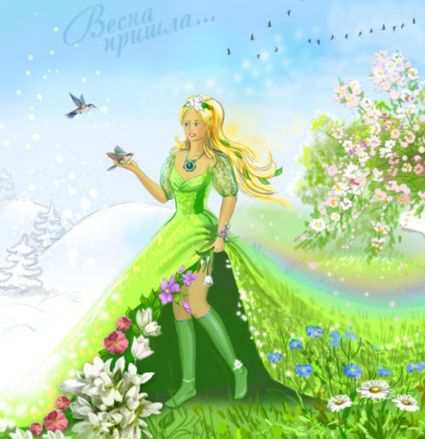 Конкурс №1 Отгадай загадку
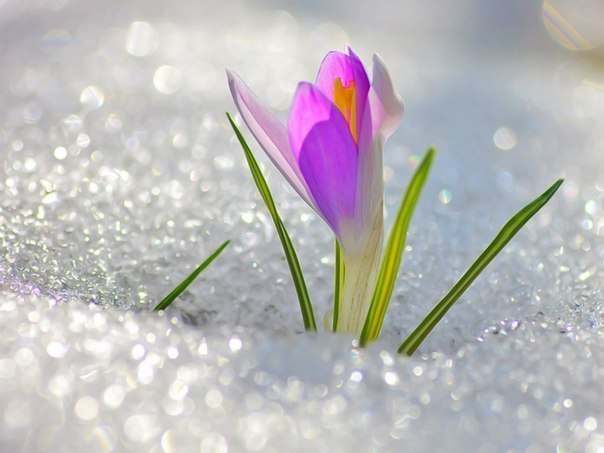 Конкурс №2Полет на метле
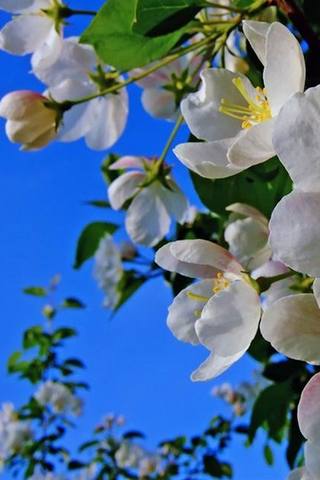 Конкурс №3« Перебеги через лужи»
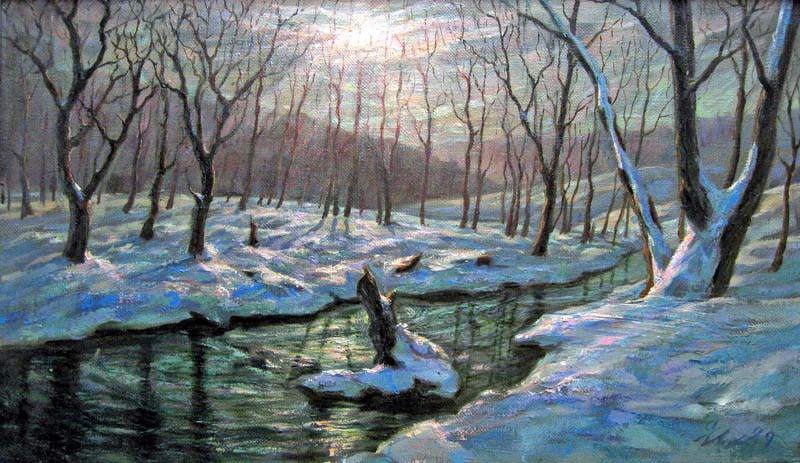 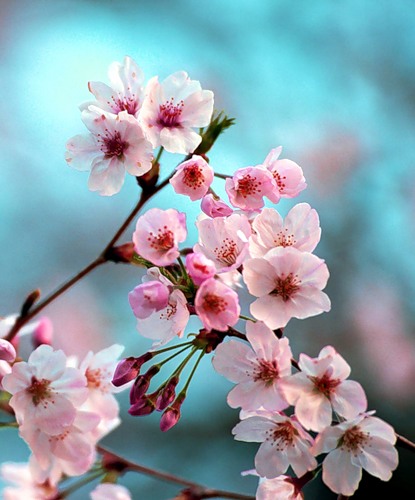 Конкурс №4Стихи о весне
Конкурс №5Веселый стул
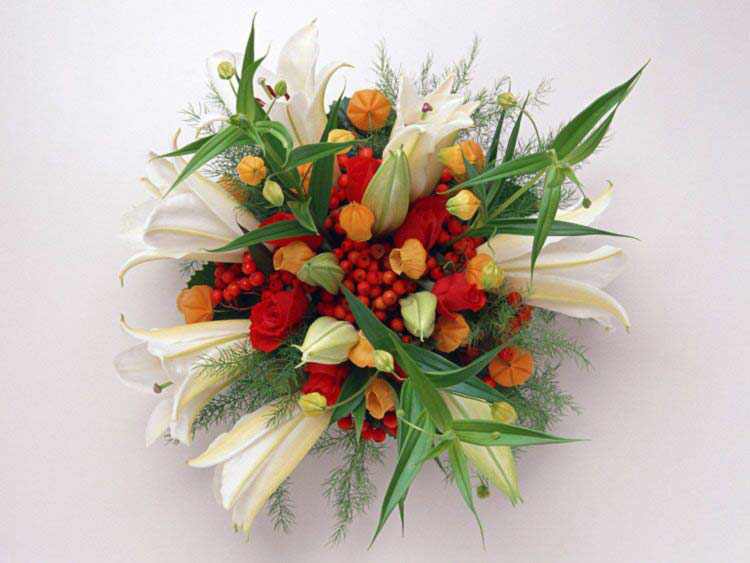 Танцы
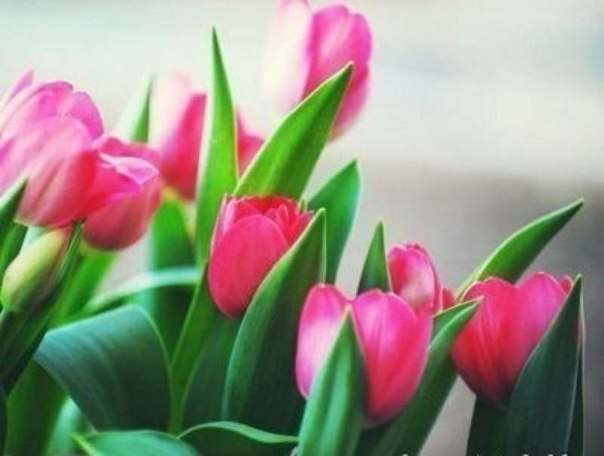 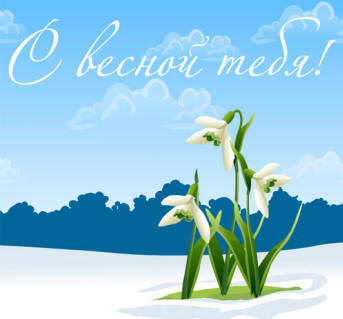